LA GIORNATA DEI CALZINI SPAIATI				Scuola dell’Infanzia 							 Sottoferrovia 					            A.S.2022/23I.C. Crosia-Mirto
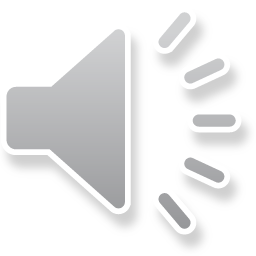 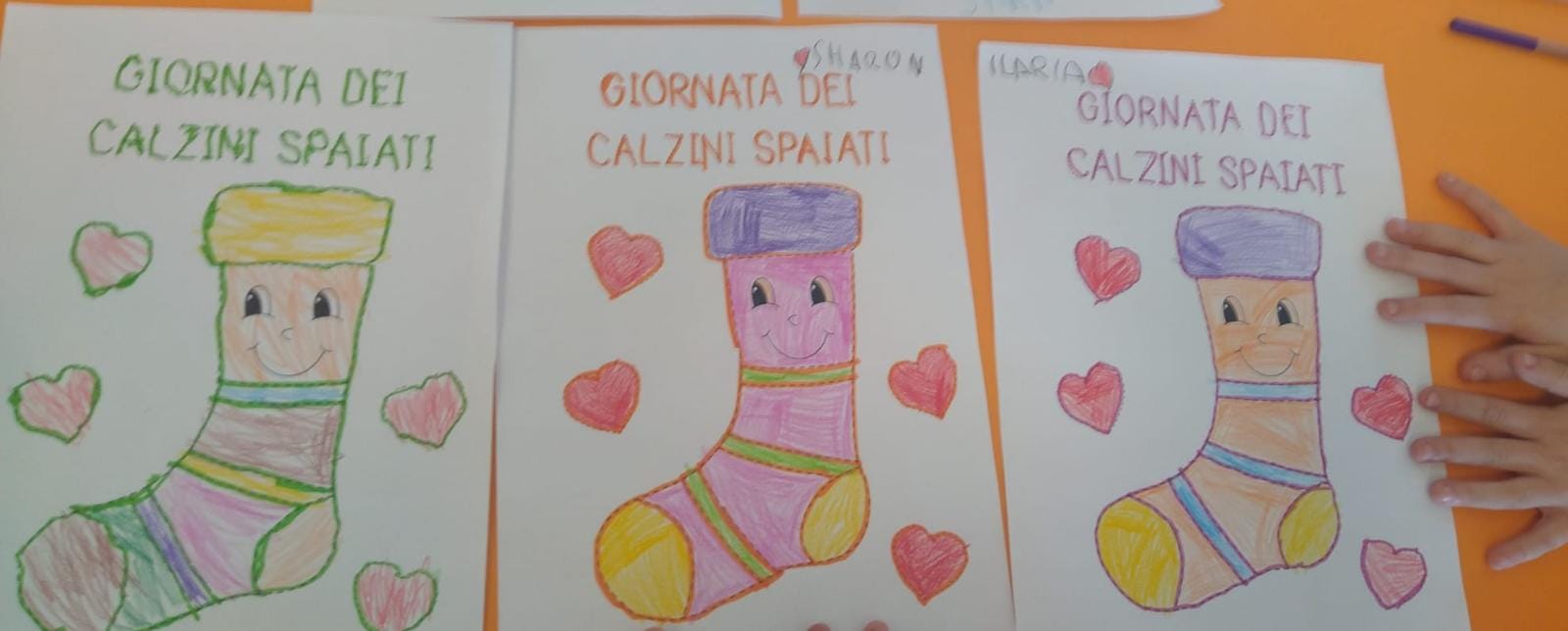 Questa giornata ha la finalità di sensibilizzare i bambini sull’importanza di rispettare le diversità come valore e arricchimento, promuovendo sentimenti di Amicizia… Rispetto!!!
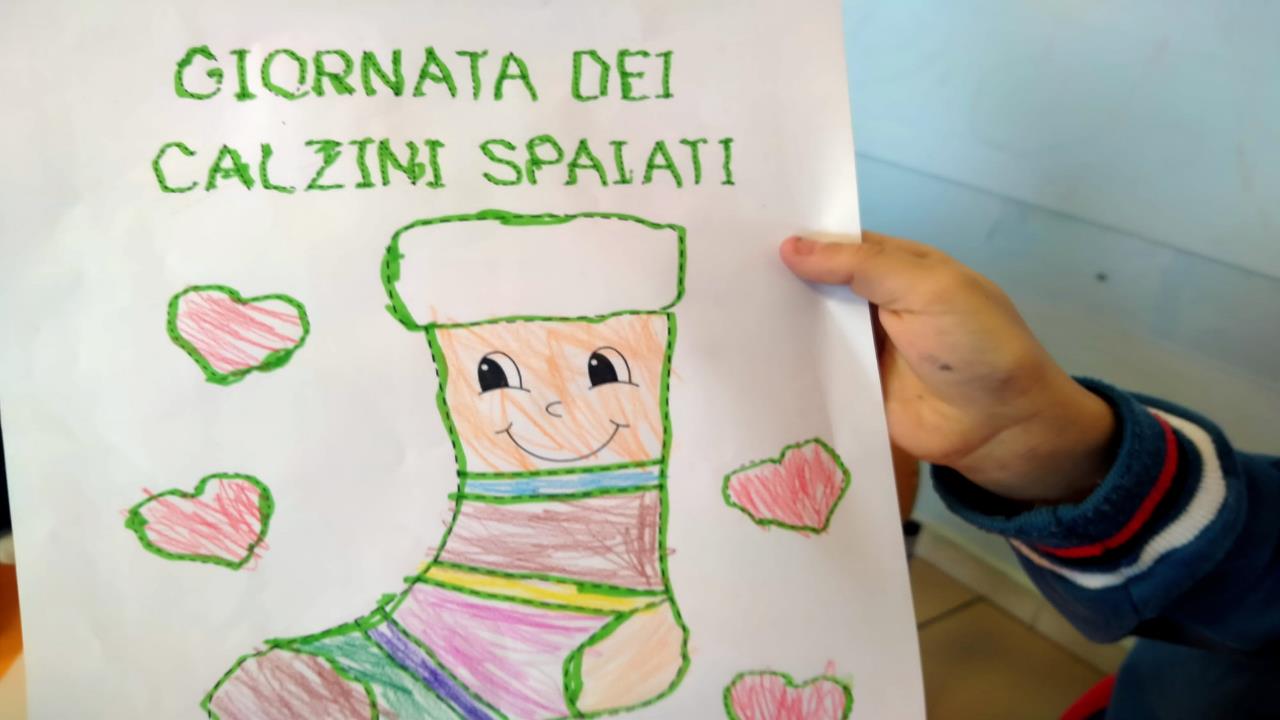 Attività a carattere emotivo, comunicativo, creativo…
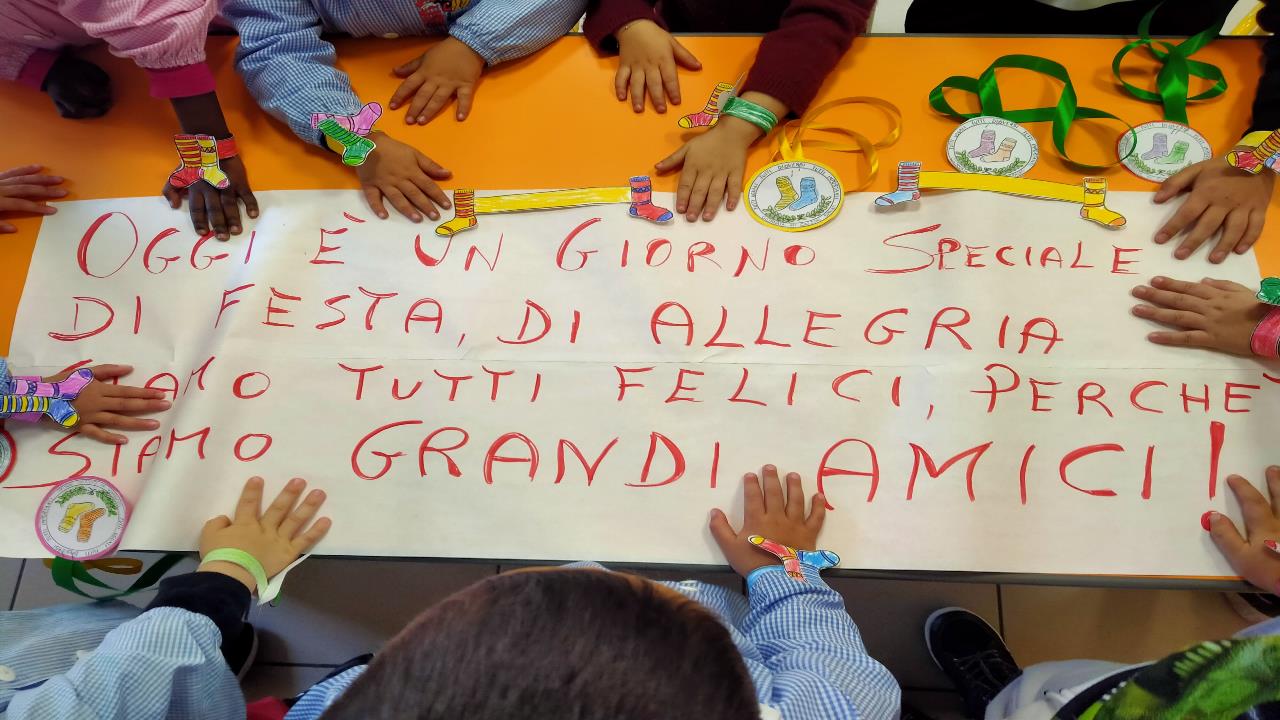 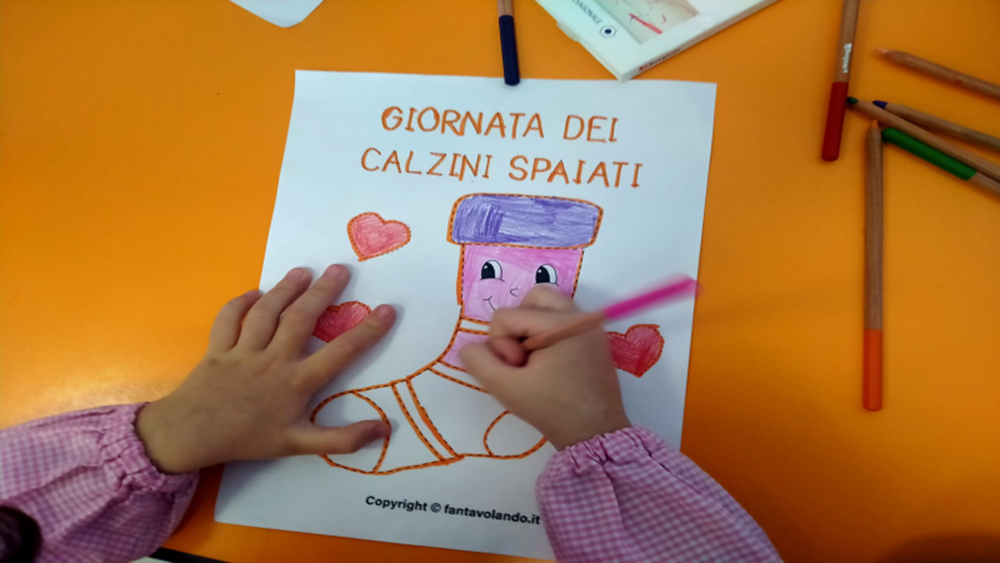 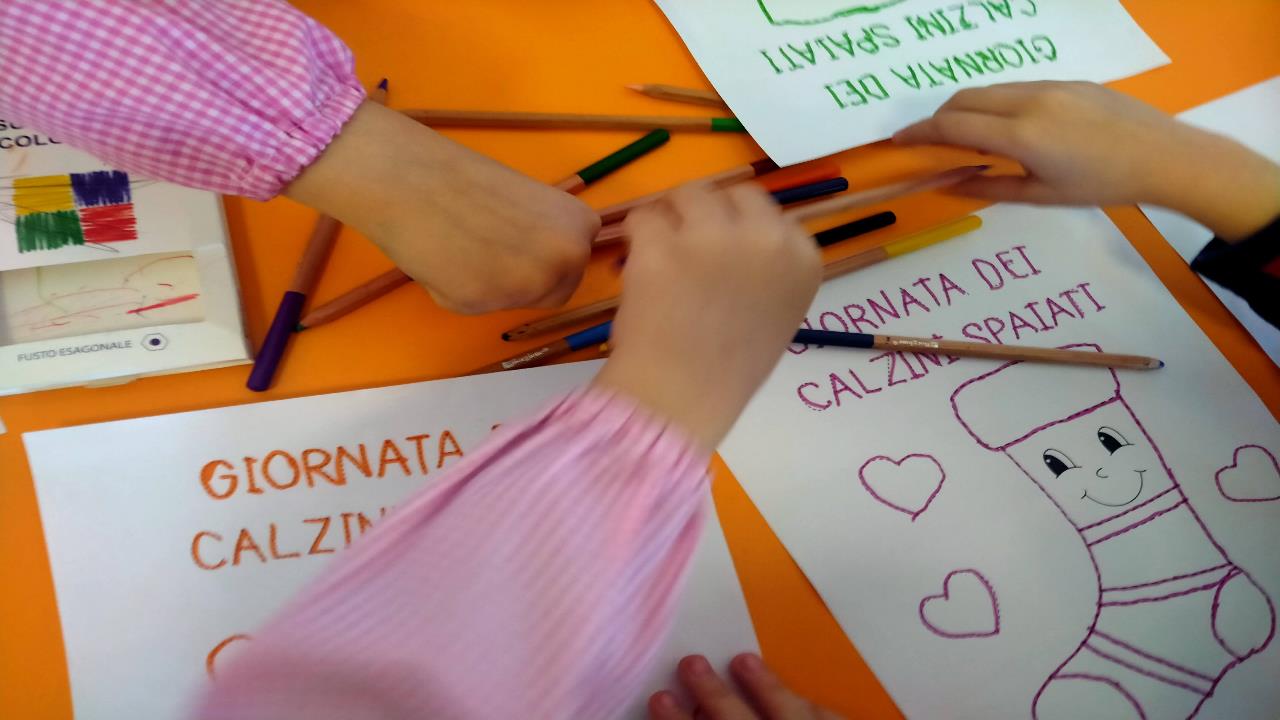 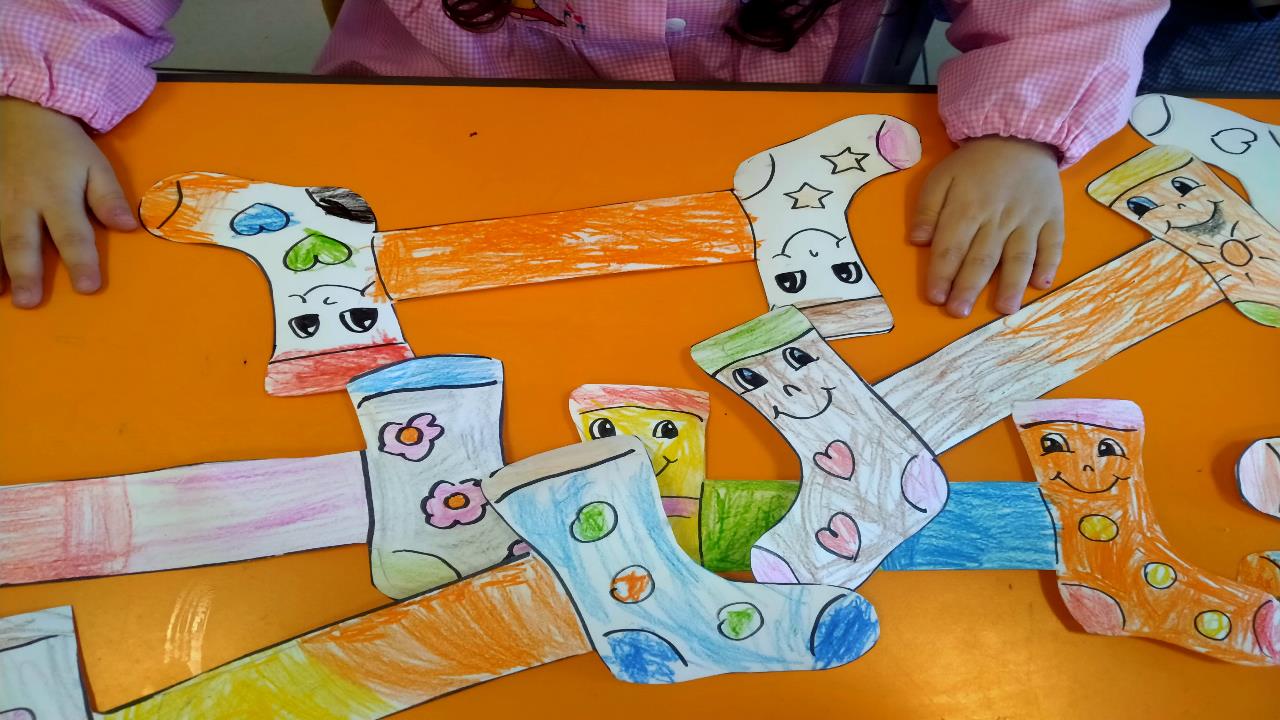 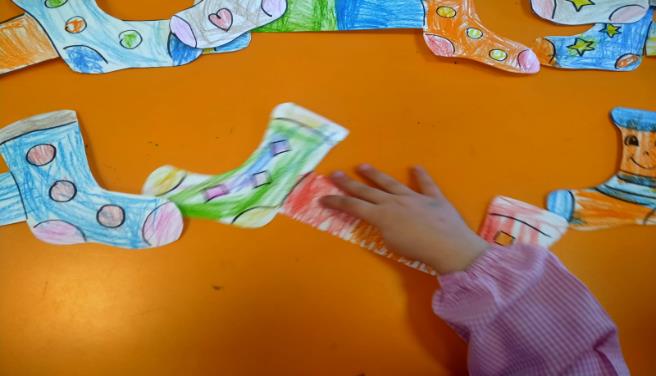 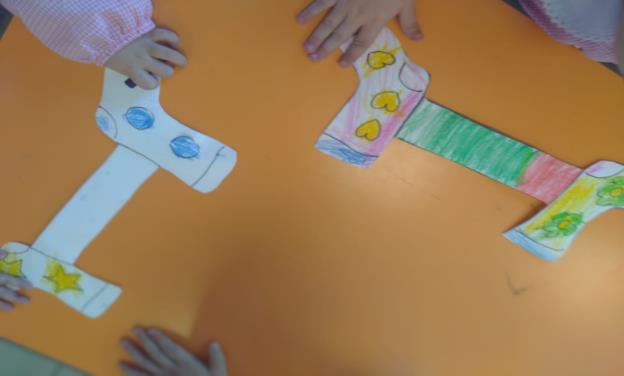 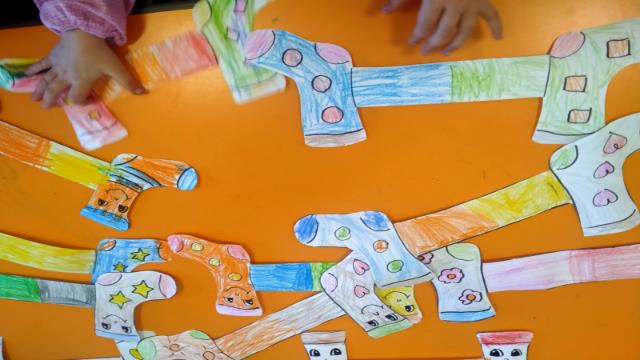 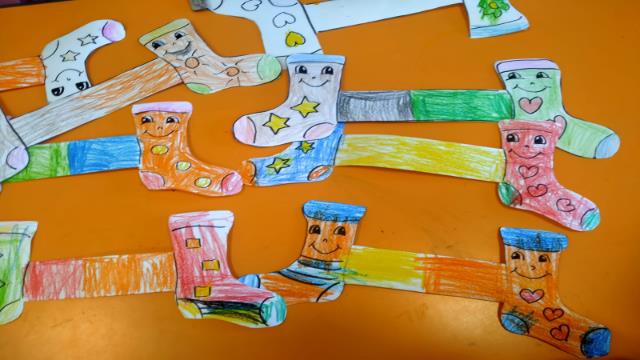 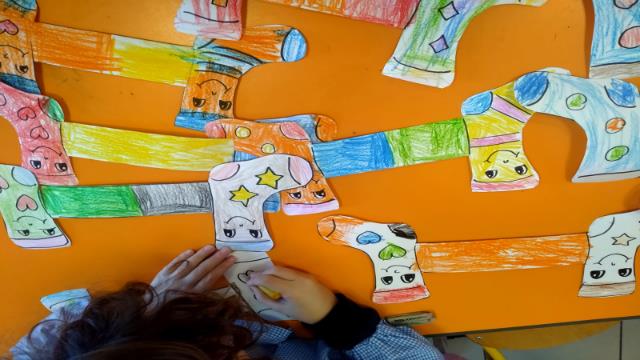 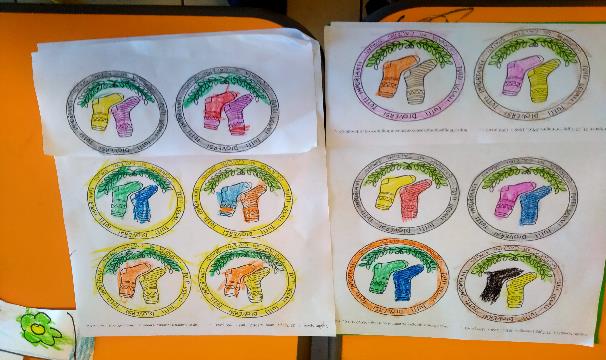 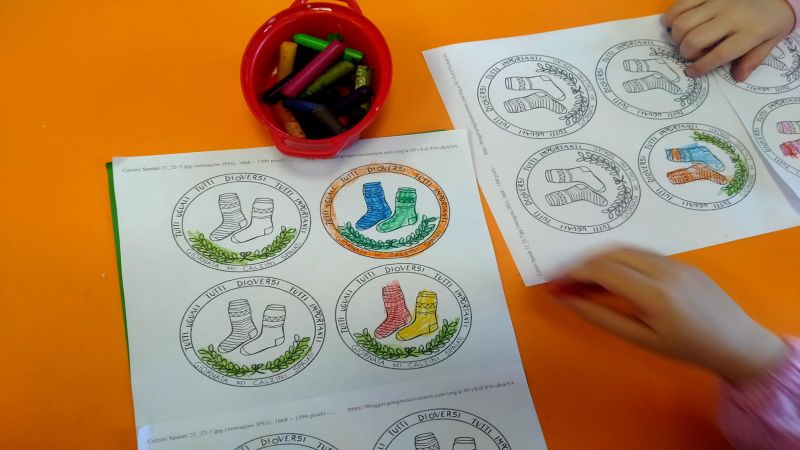 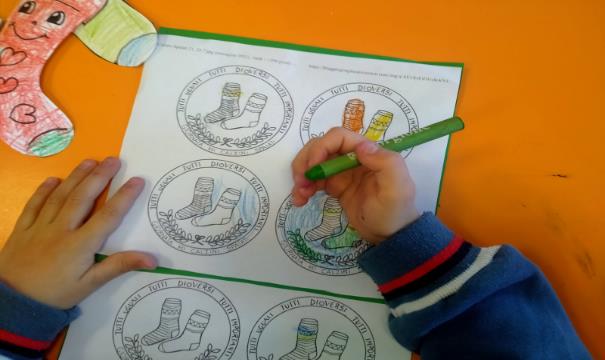 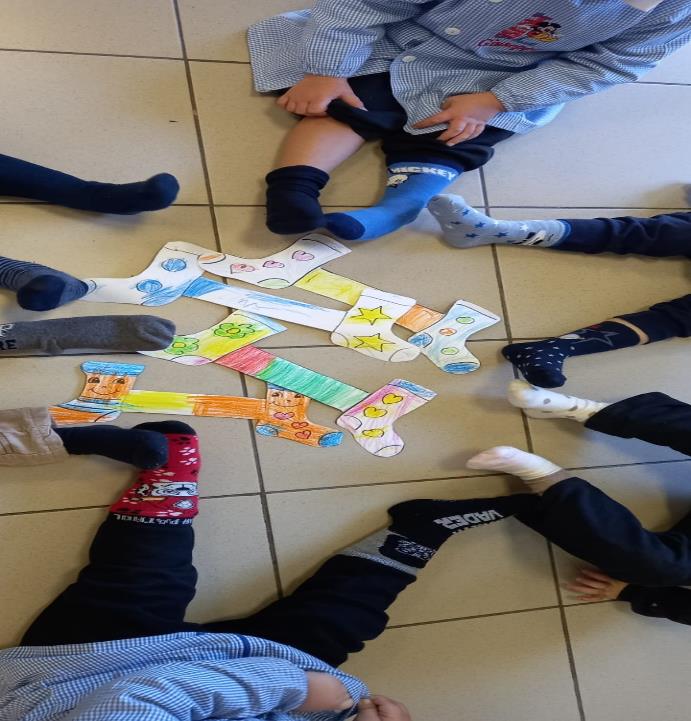 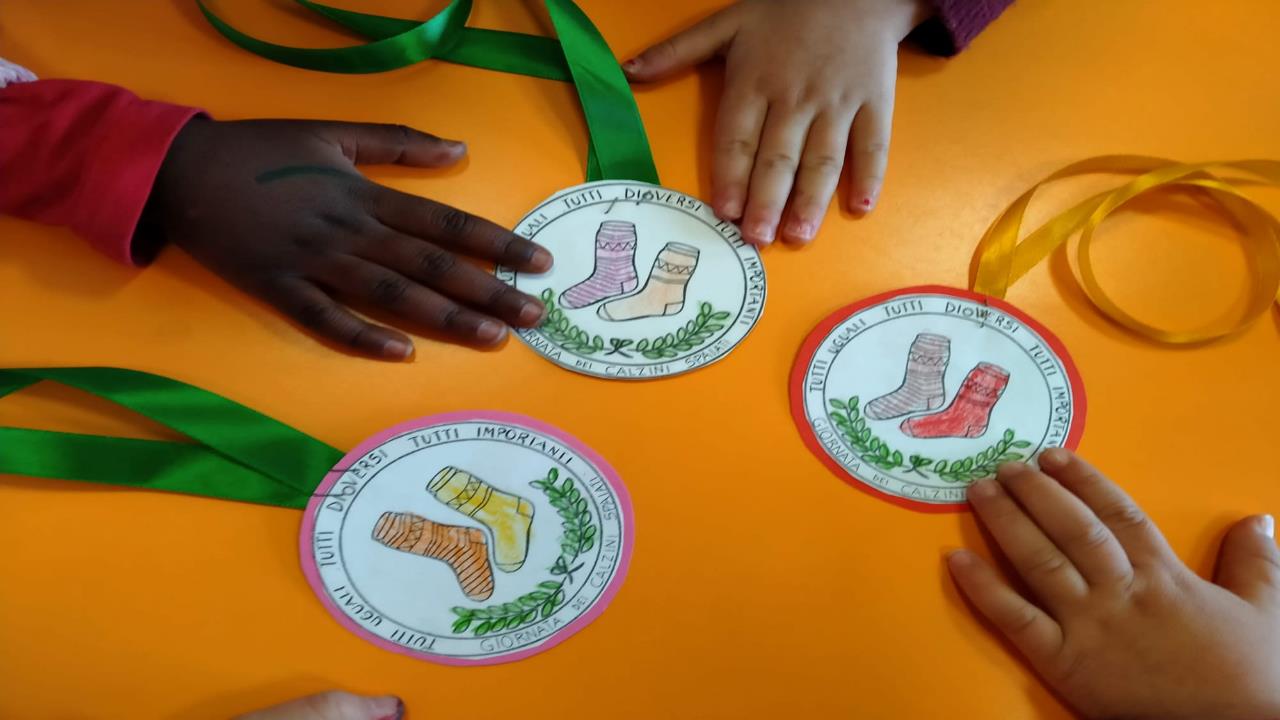 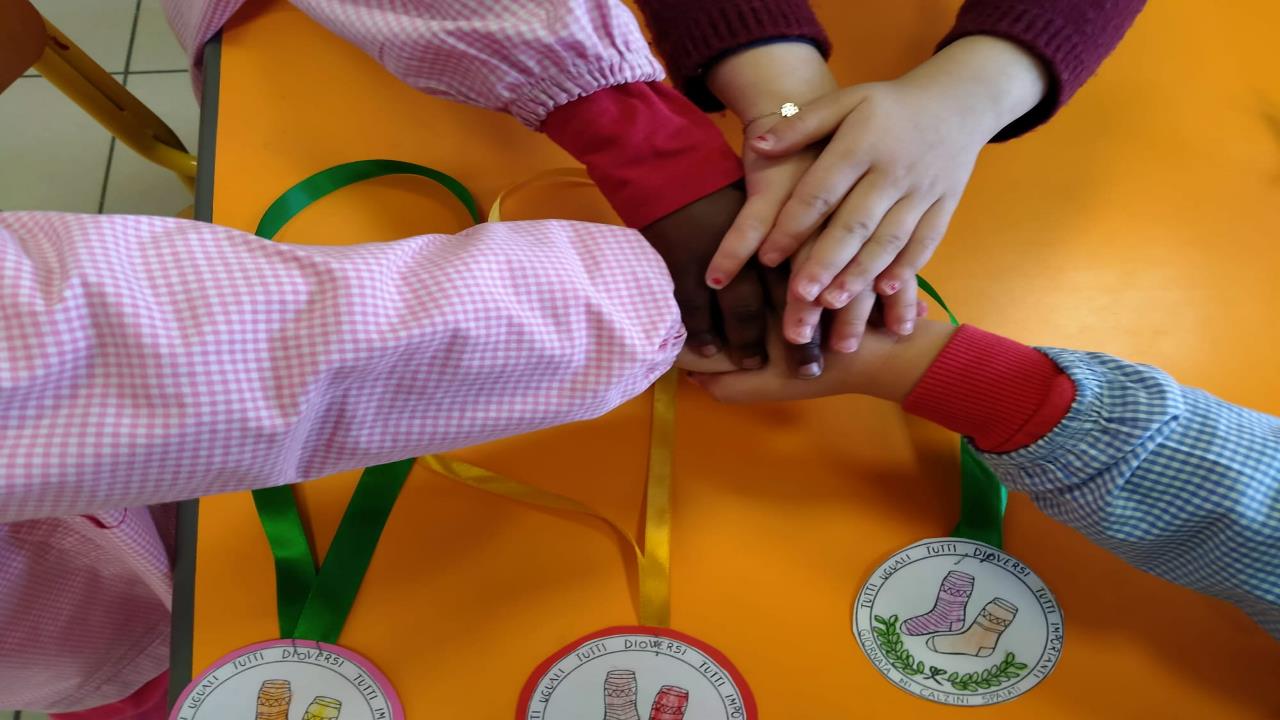 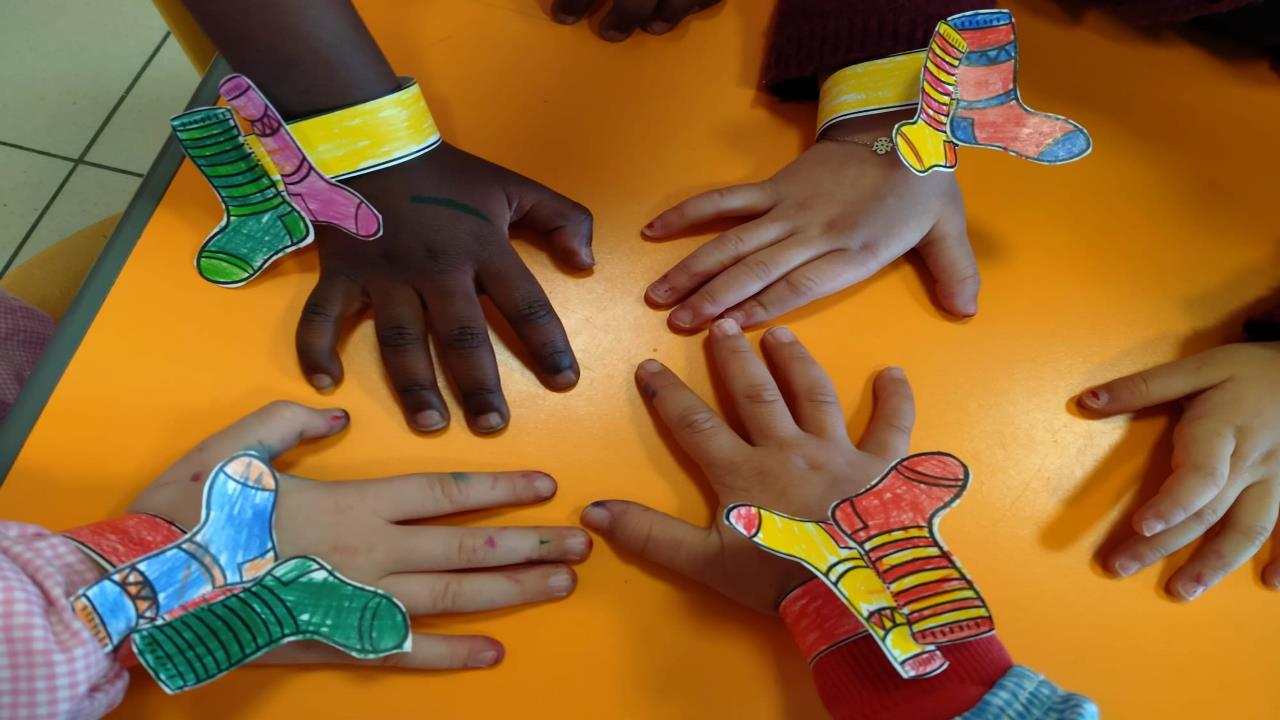 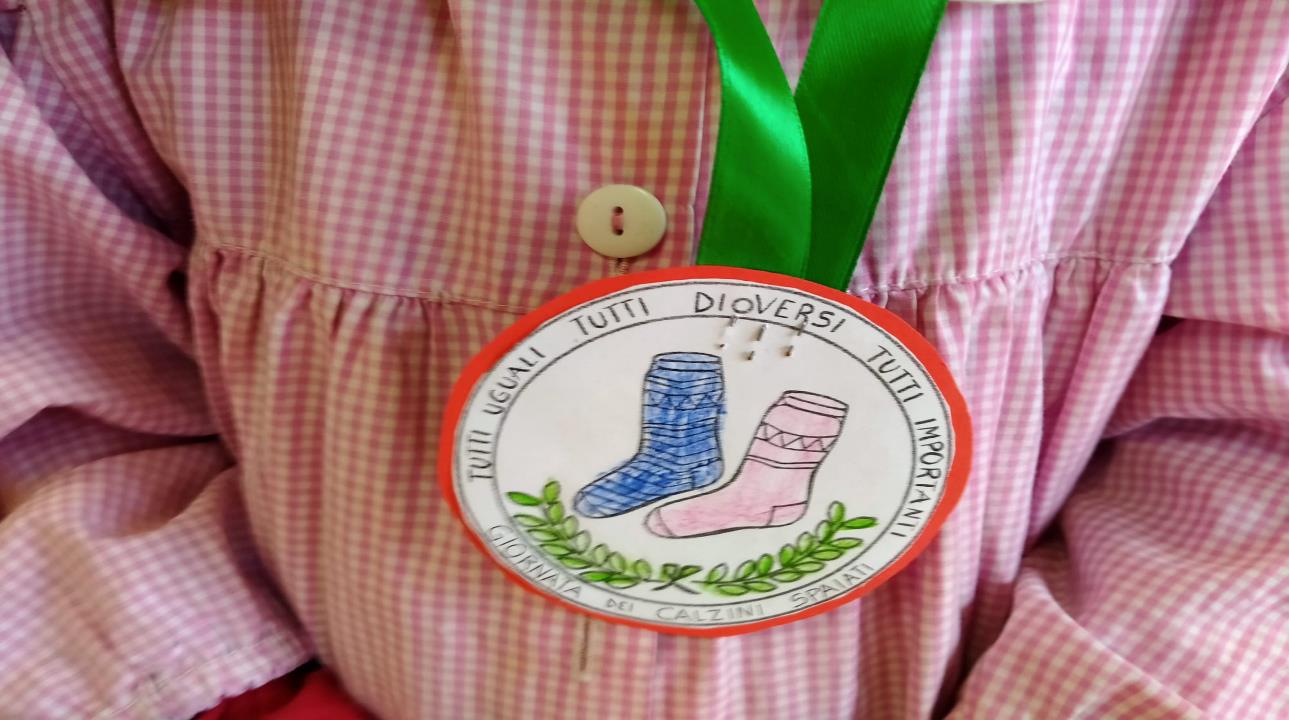 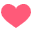 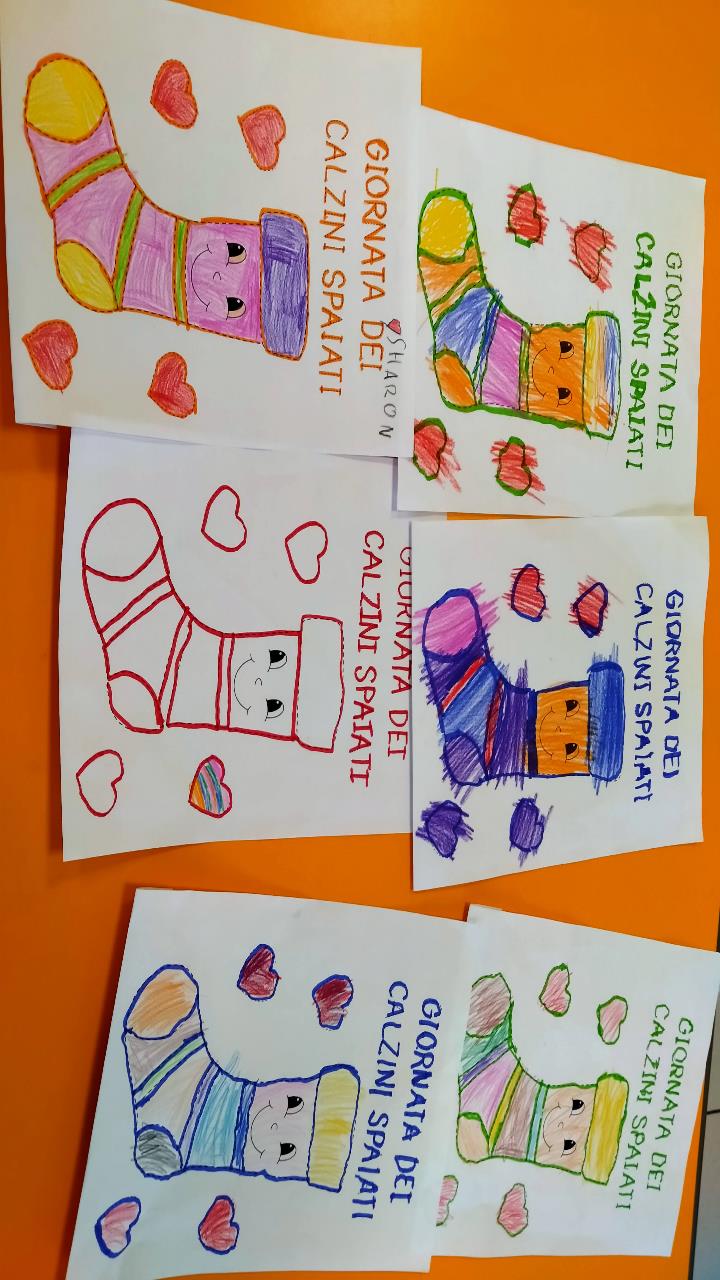 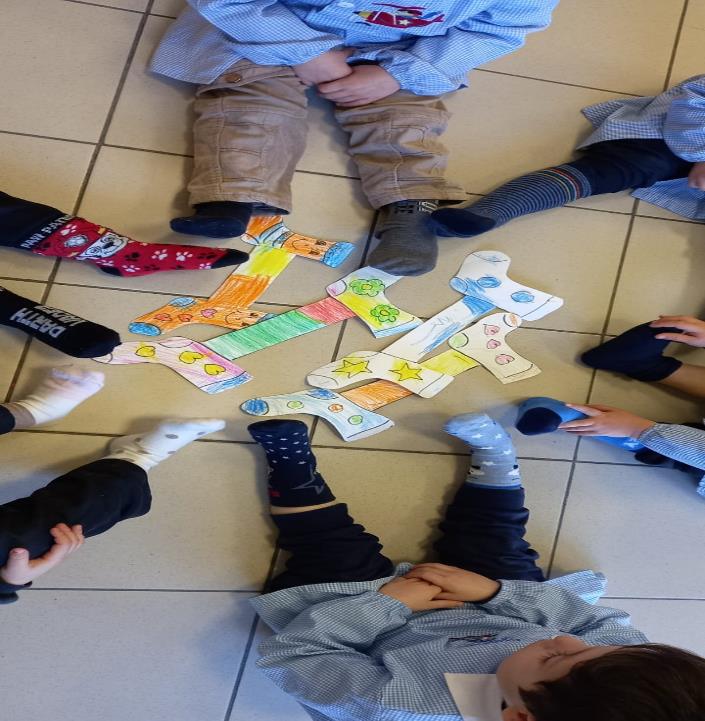 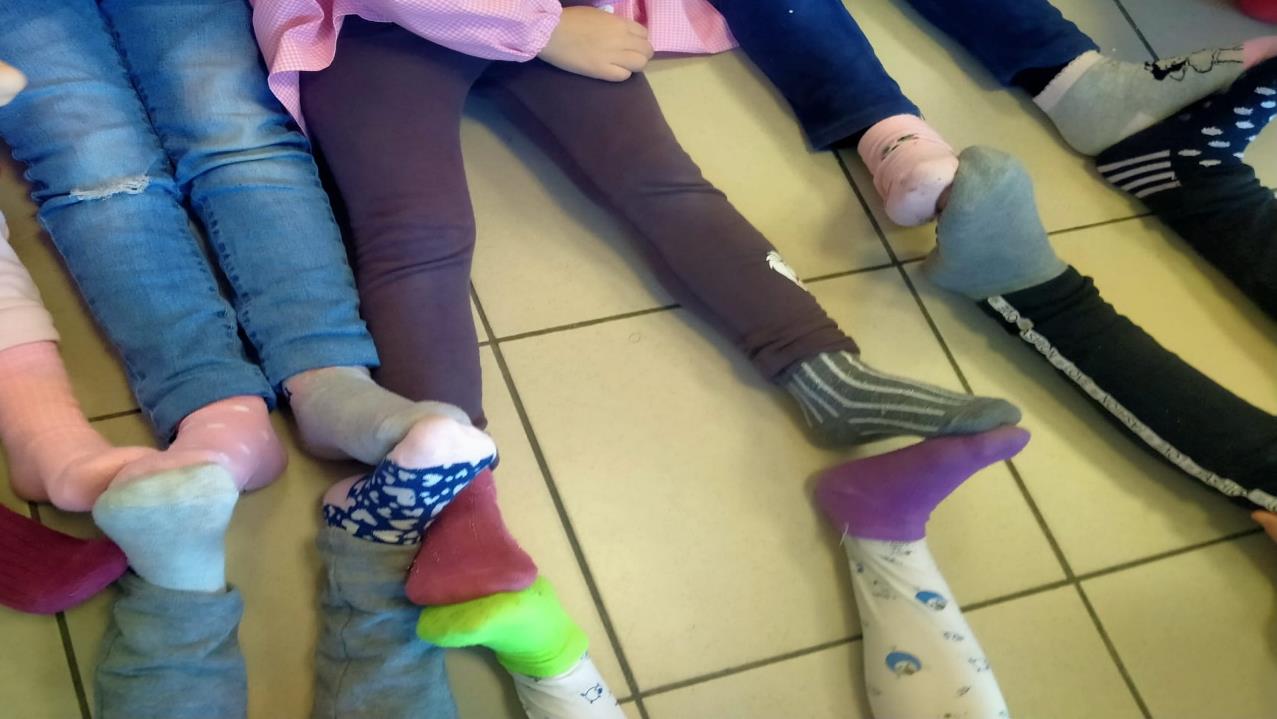 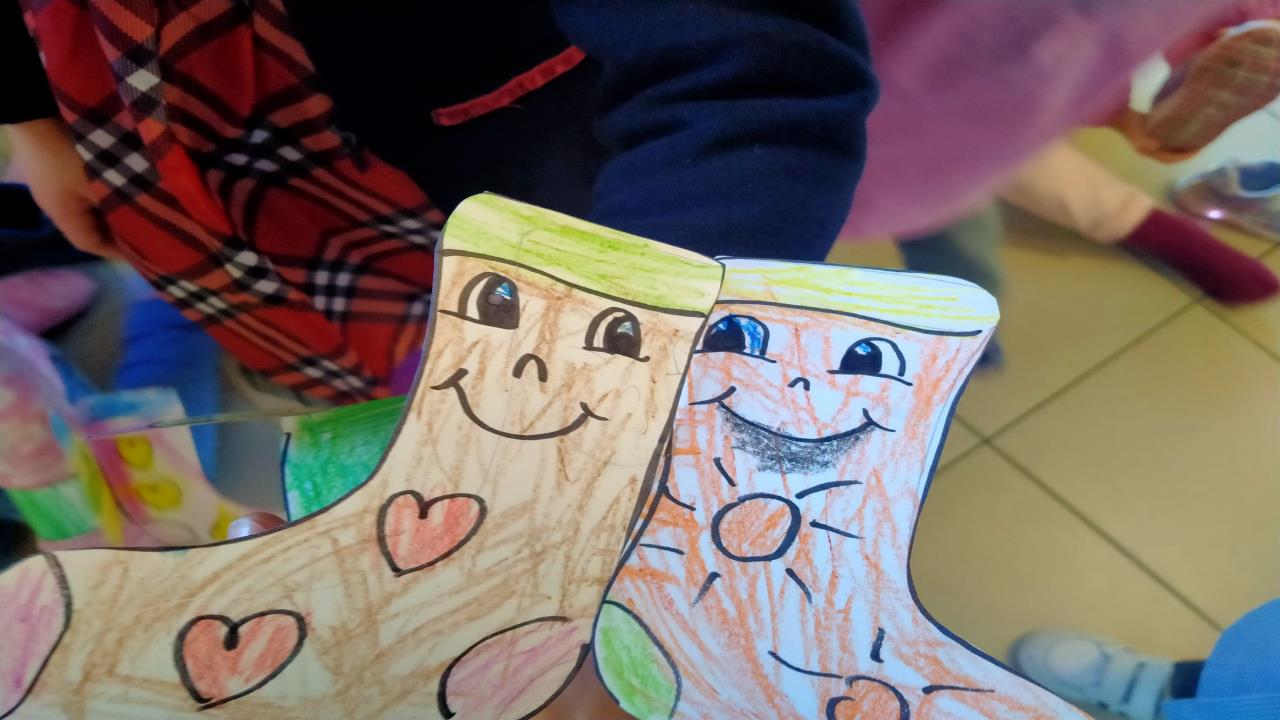 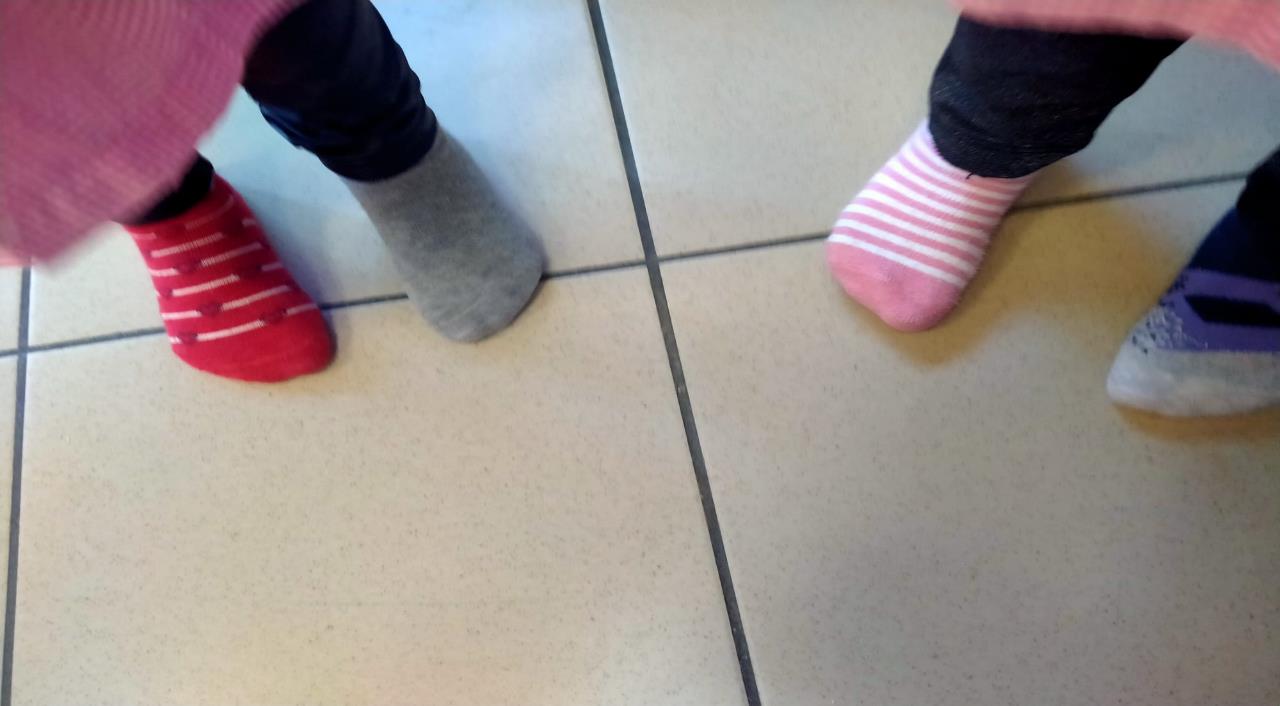 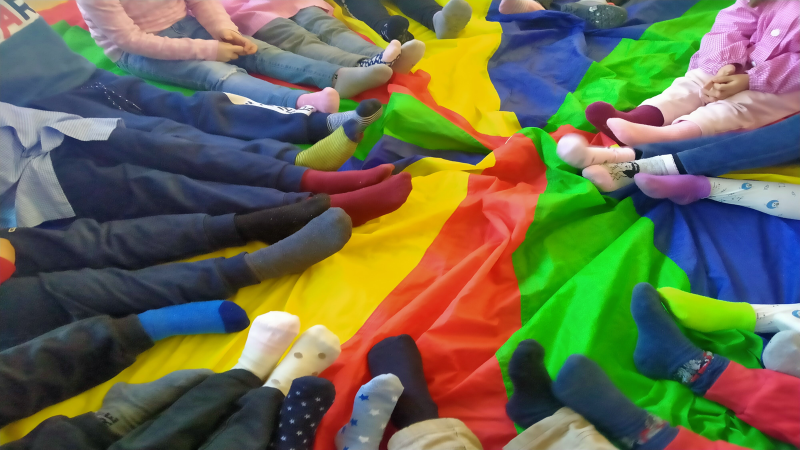 Tutti Diversi, Tutti Uguali,
 Tutti Importanti!